Les fleurs de printemps
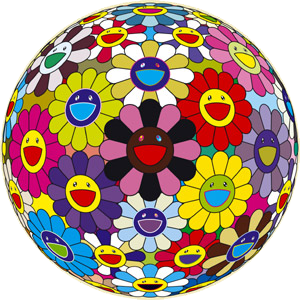 à la manière de Takashi Murakami
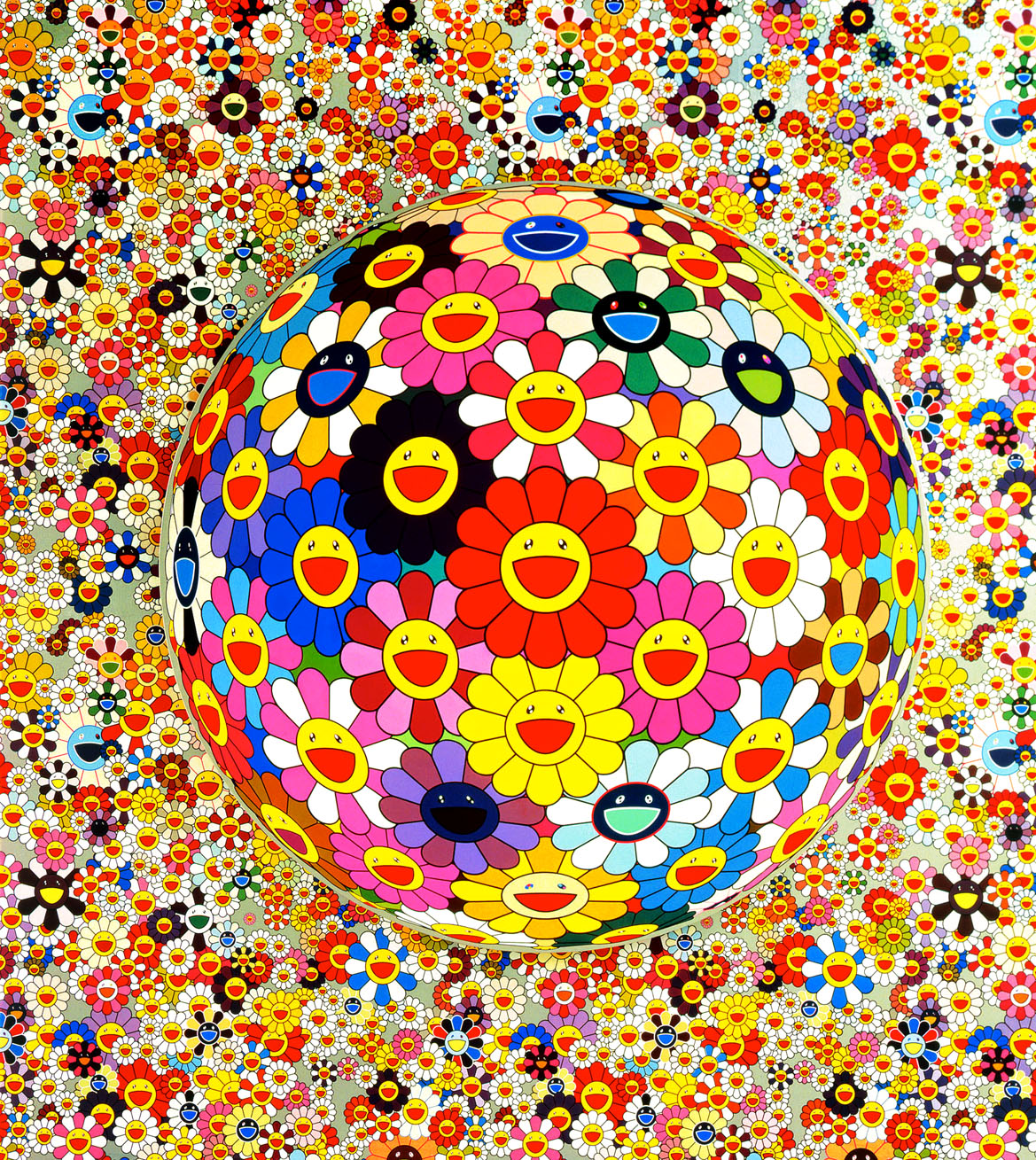 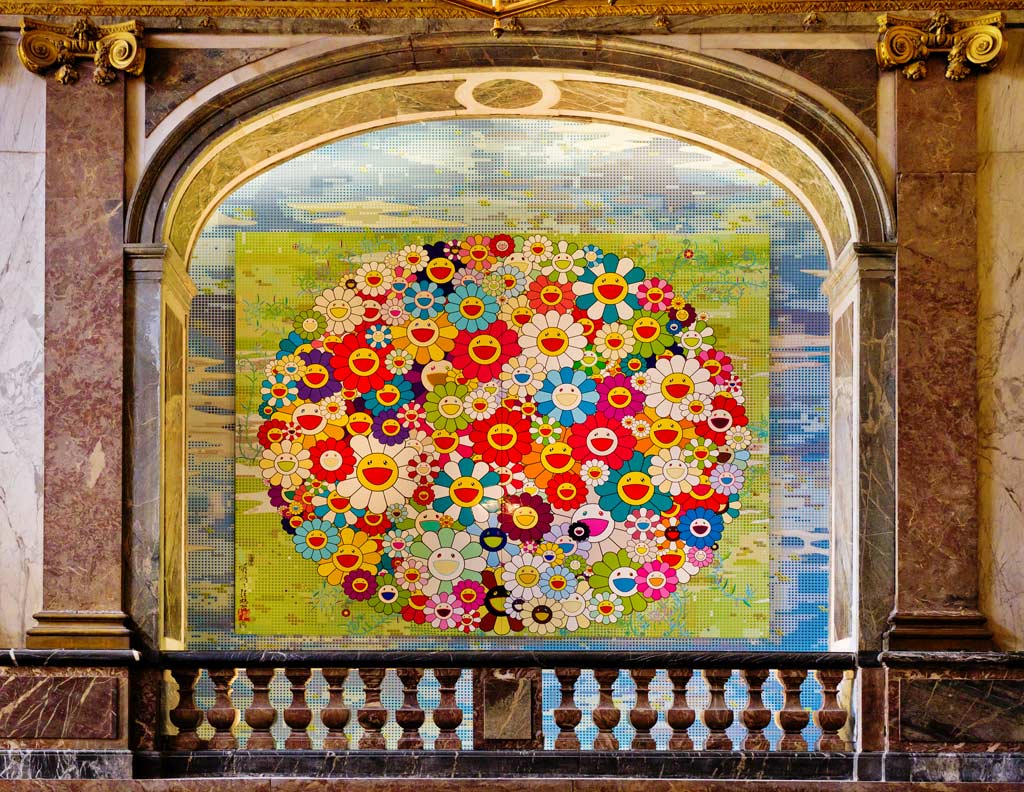 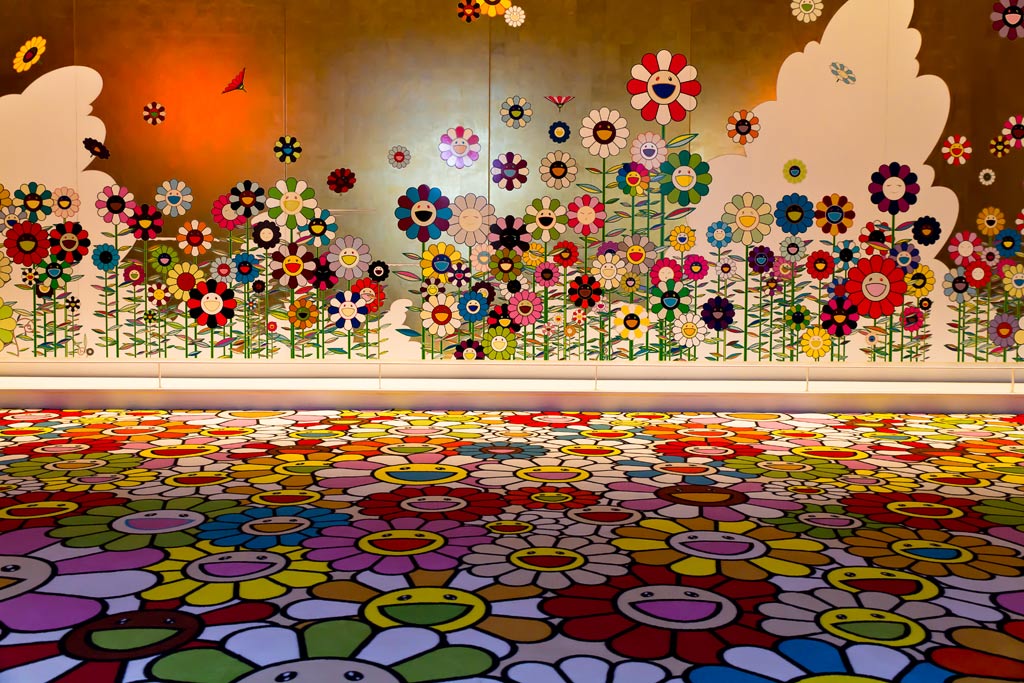 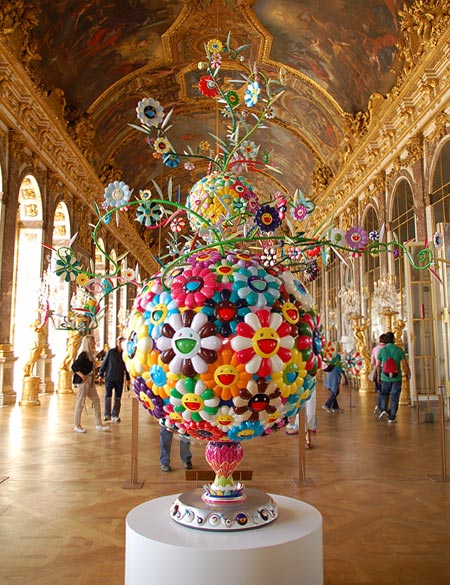 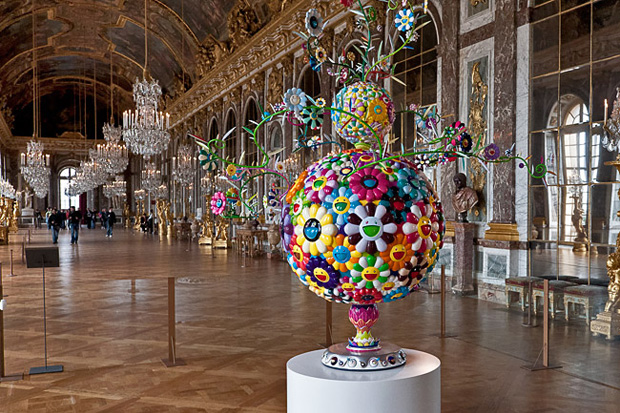 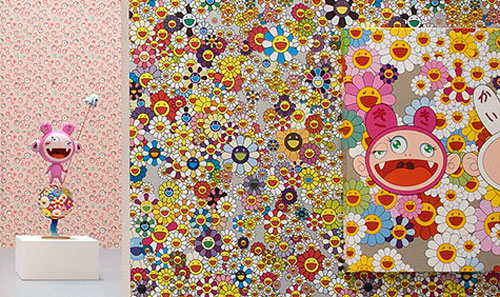 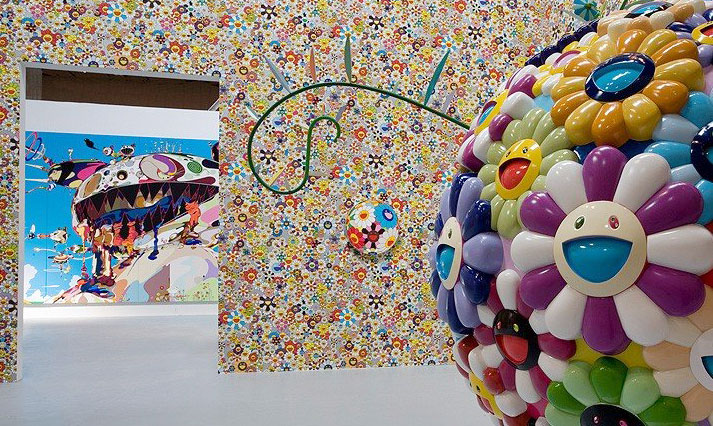